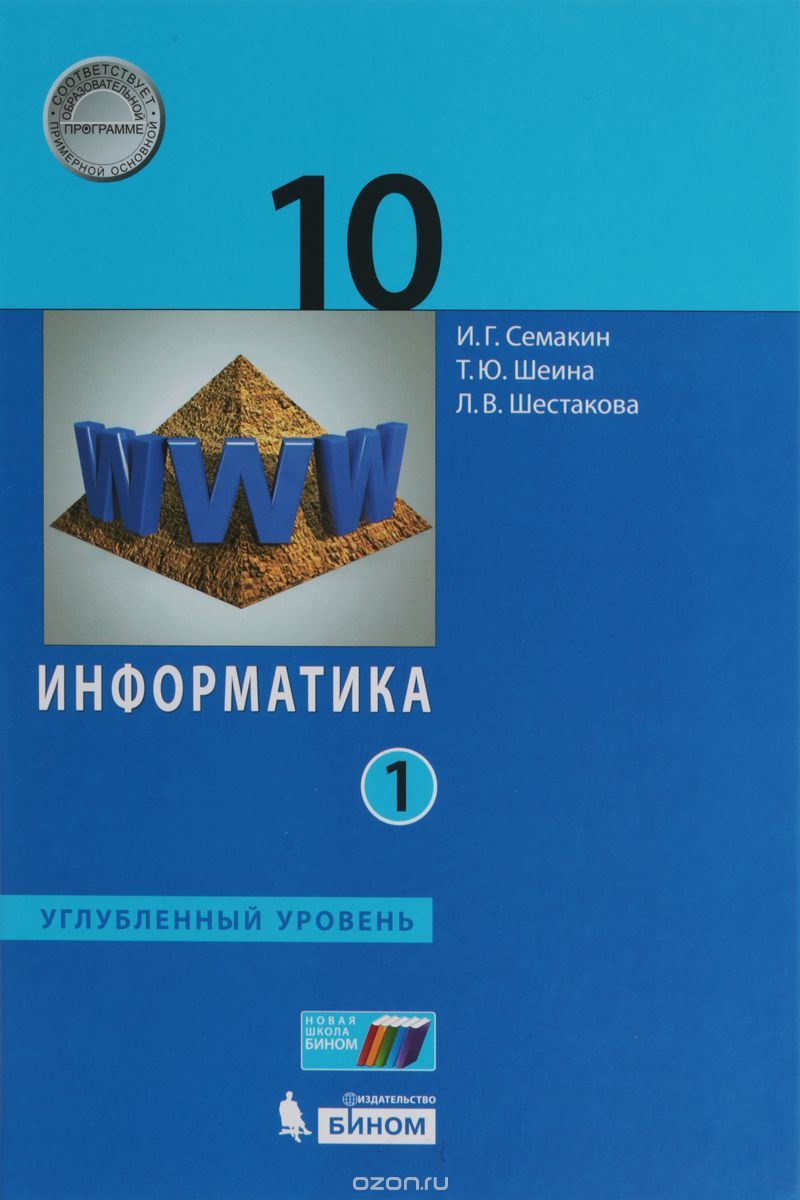 списки. Типовые задачи
Методы программирования
Информатика
11класс
Углубленный уровень
Поиск в списке
Оформить в виде функции поиск максимального элемента в списке. Заполнить список случайными числами. С помощью функции найдите значение максимального элемента и индексы элементов с максимальным значением.
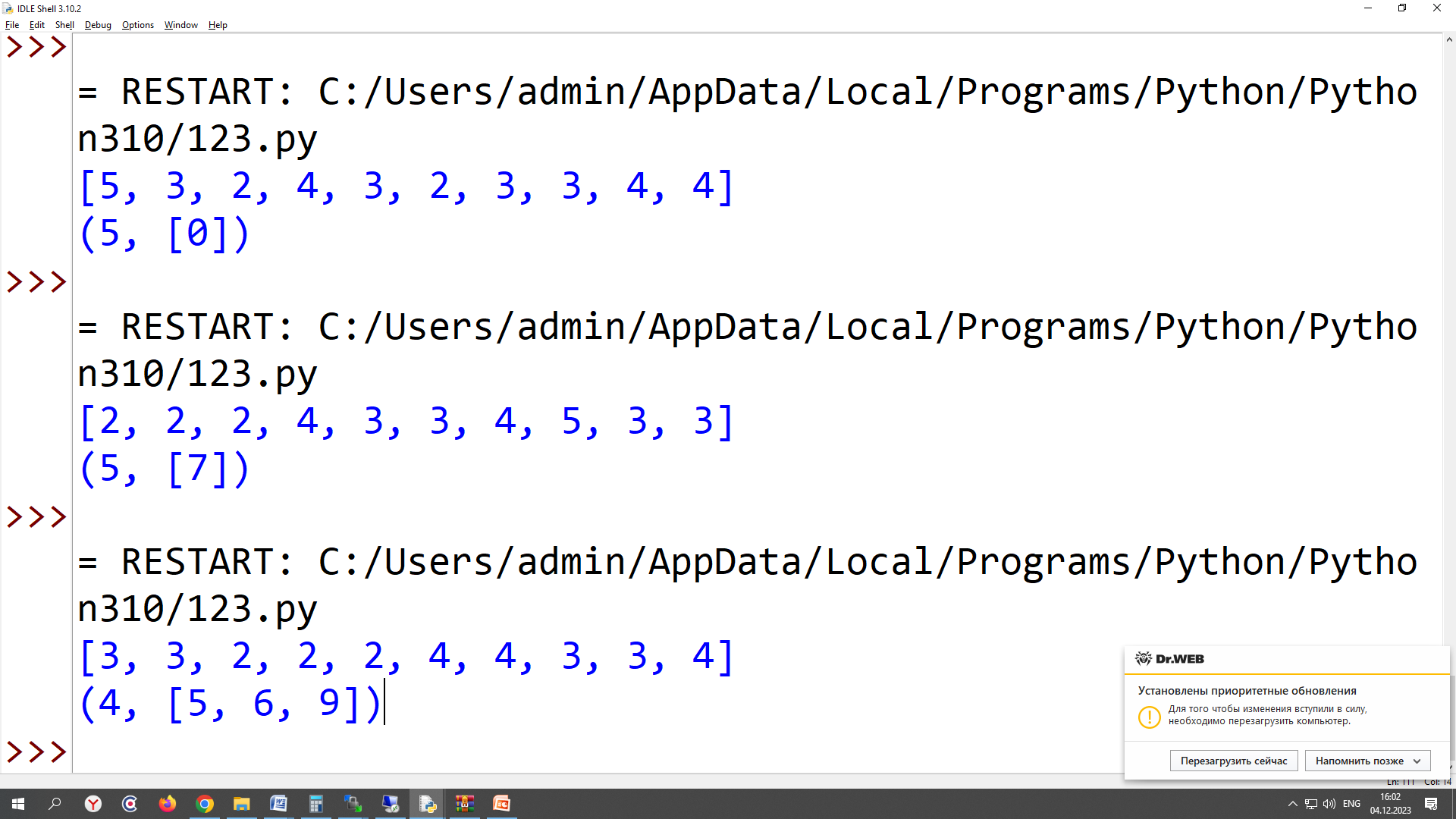 Поиск в списке
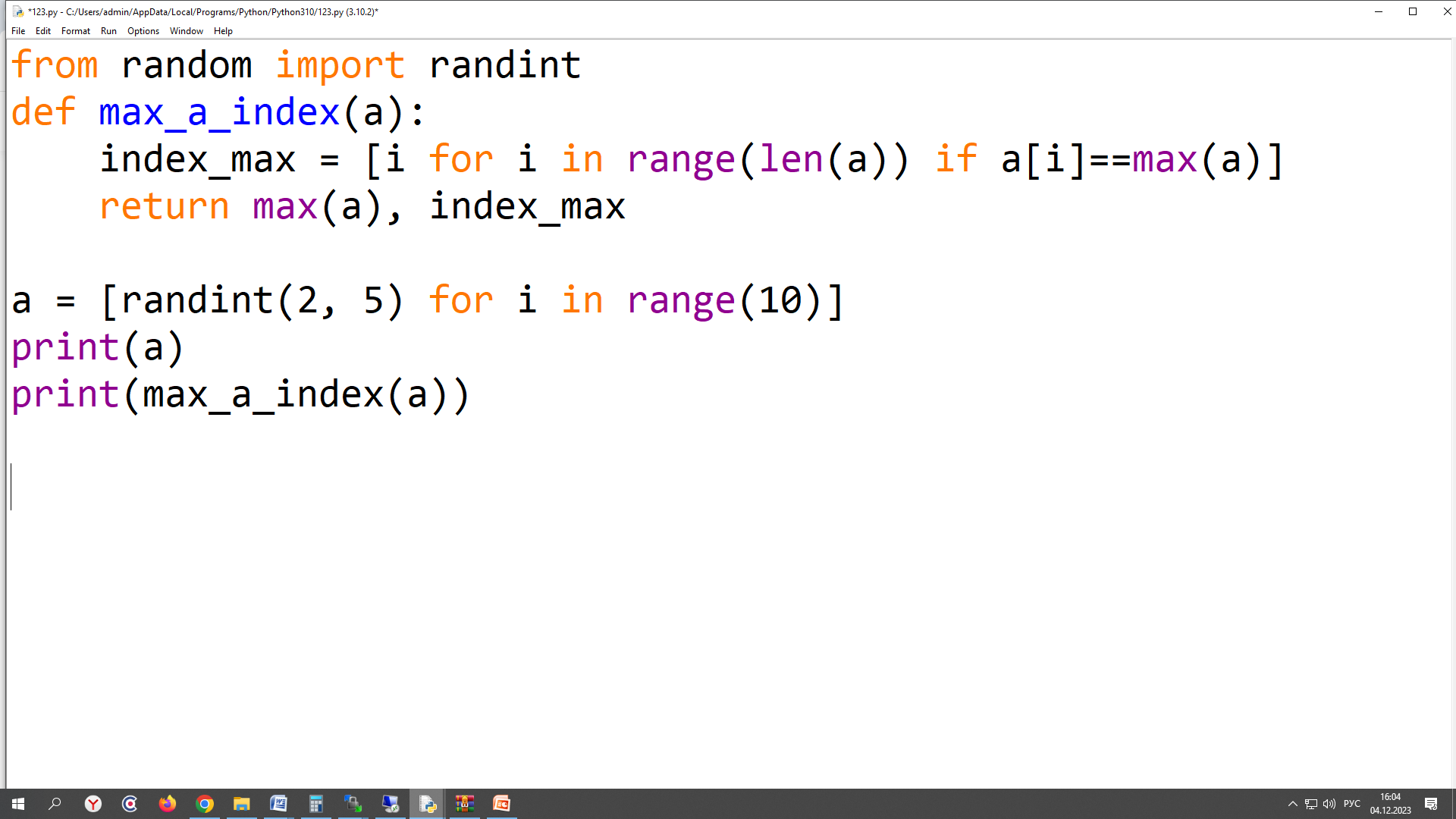 Сортировка выбором
находим номер элемента с минимальным значением;

производим обмен этого значения со значением первого неотсортированного элемента;

повторяем действия 1 и 2 для неотсортированной части данных.
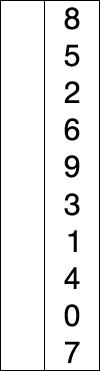 Сортировка выбором
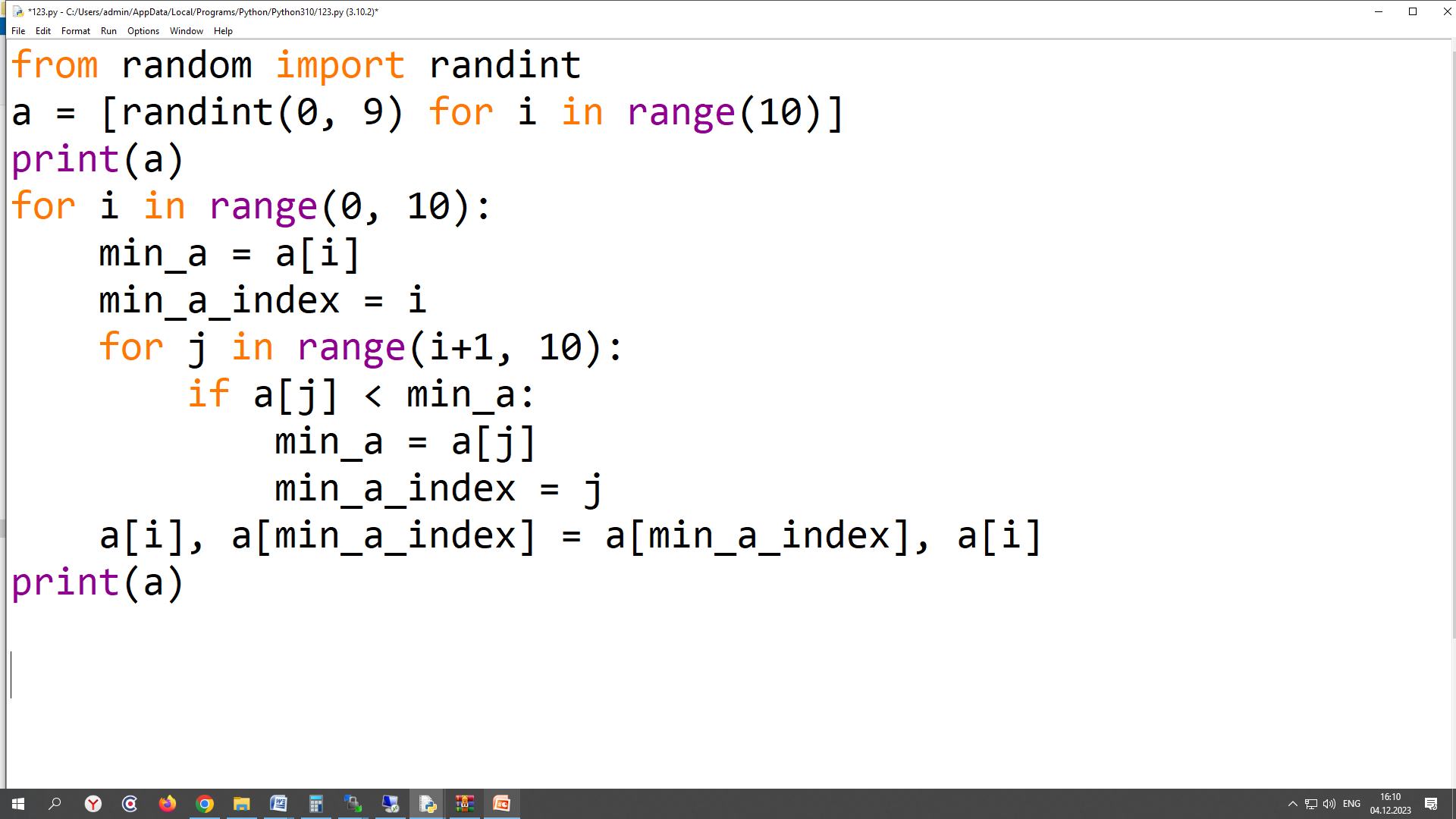 Сортировка Пузырьком
элементы последовательно попарно сравниваются, если порядок в паре неверный, выполняется обмен элементов;
действие 1 повторяется для неотсортированной части данных.
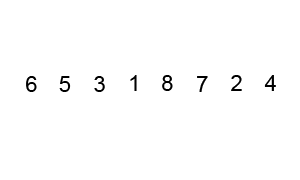 Оптимизация сортировки пузырьком:
если после прохода ни разу не произошла перестановка элементов, значит данные отсортированы и можно завершить сортировку
Сортировка пузырьком
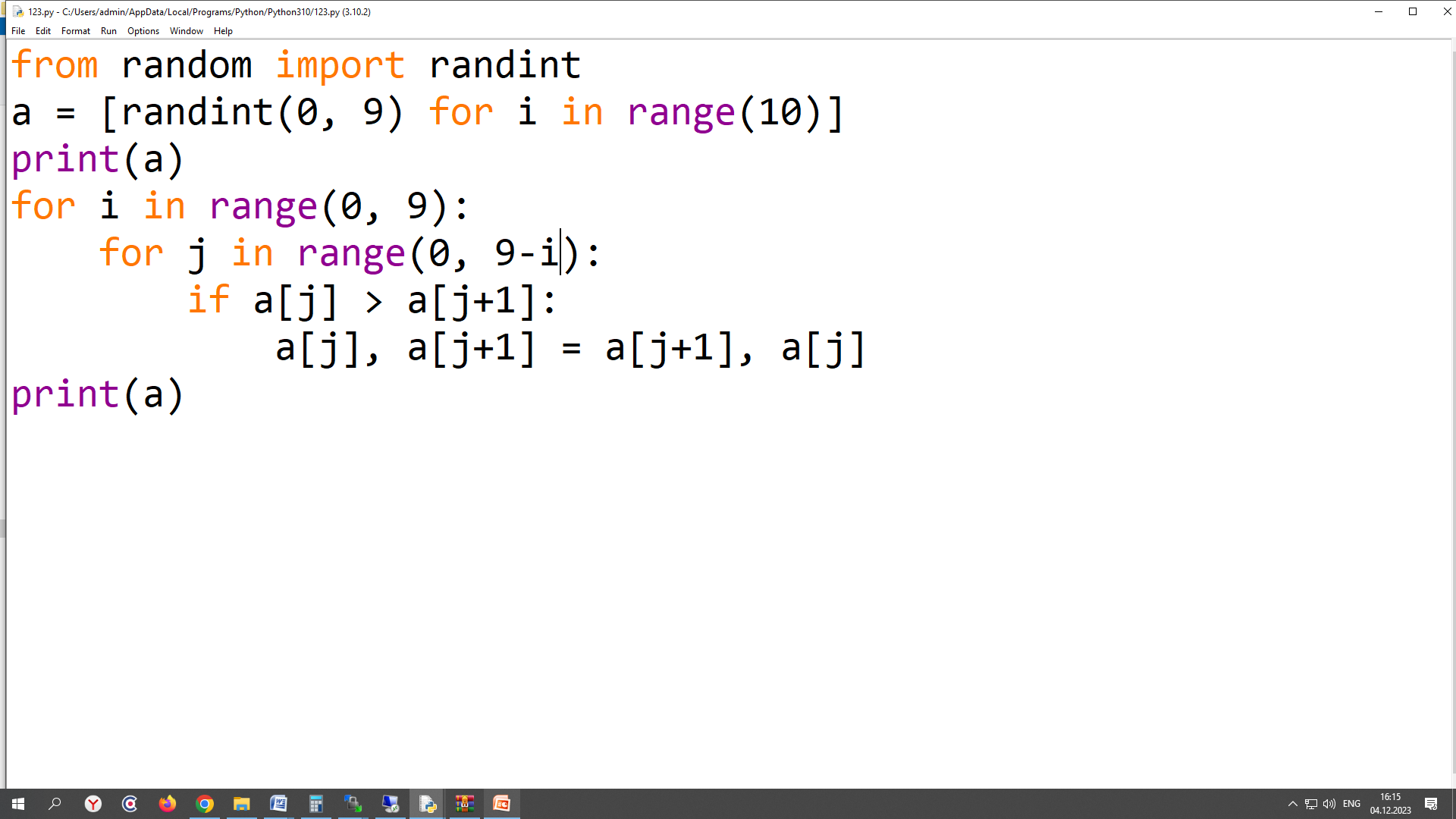